«Развитие творческих способностей детей через нетрадиционные технологии по изодеятельности»
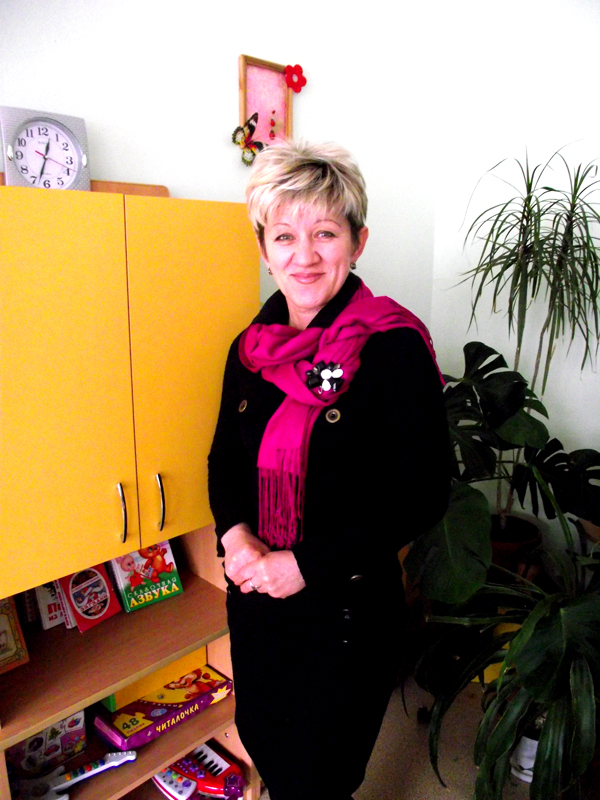 Обобщение опыта работы
Петрова Е.Н. 
воспитатель МДОУ № 10
«Серебряное копытце» г. Алушта
Содержание
1. Роль изобразительной деятельности в развитии творческих способностей детей
2. Значимость нетрадиционной техники рисования
3. Методы и приемы нетрадиционного рисования
4. Заключение
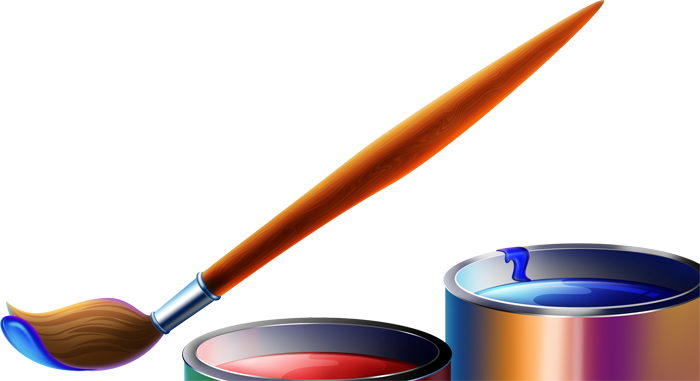 Роль изобразительной деятельности в развитии творческих способностей детей
- Разностороннее развитие ребенка
- Выявление потенциальных возможностей к творчеству
- Совершенствование способностей
- Обогащение познаний о мире
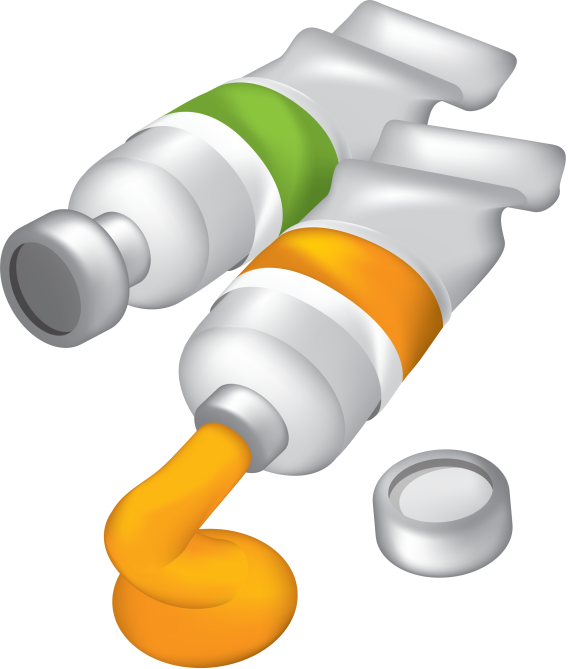 Значимость нетрадиционной техники рисования
Преодоление чувства страха
Выражение чувств и эмоций 
Уверенность в своих силах
Получение удовольствия от работы
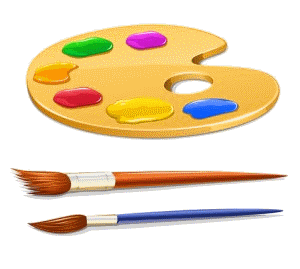 Методы и приемы нетрадиционного рисования
Печать листьев
    Листья покрывают гуашью, затем окрашенной стороной кладут на лист бумаги и прижимают. Получается цветной отпечаток растения.
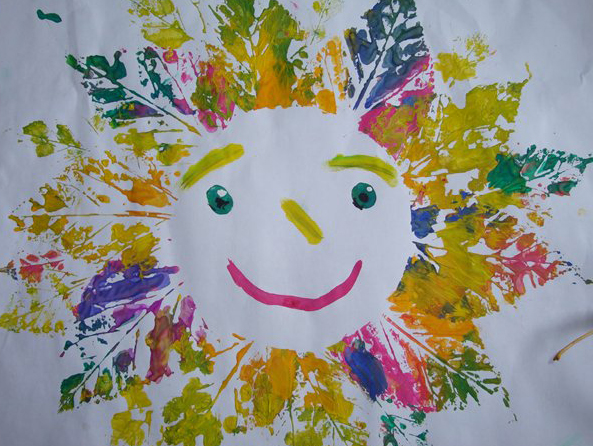 Рисование пальчиками
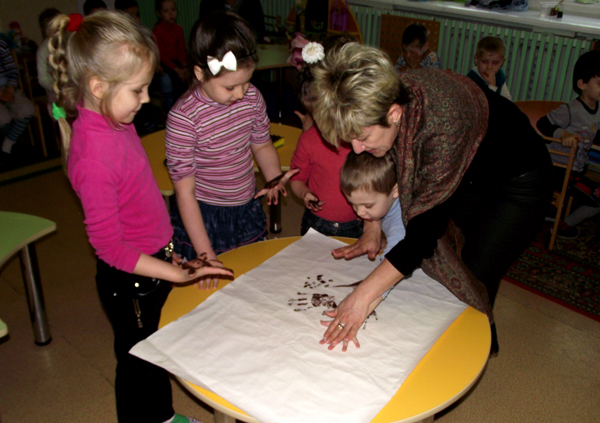 Это способ промакивания подушечек, боковой стороны фаланги пальцев, целой ладошки к поверхности листа бумаги.
Рисование методом тычка
Для тычка можно взять ватные палочки, кисти с грубым ворсом. Опустить их в краску и промокнуть по листу сверху вниз.
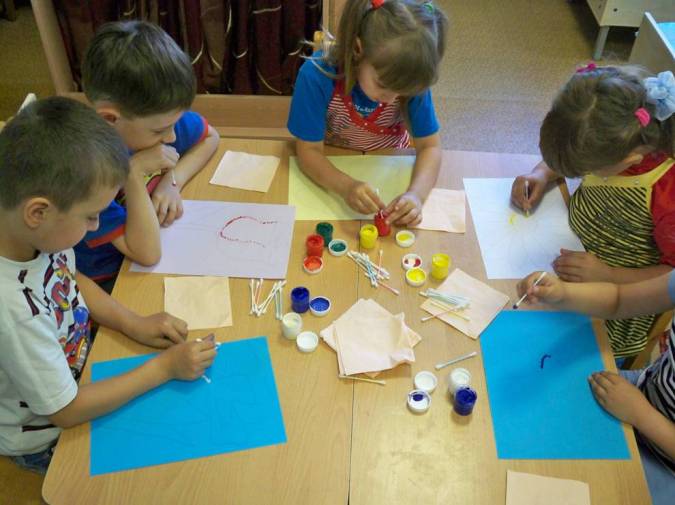 Смешивание цветов
Смешивание красок – это удивительное превращение одних цветов в другие.
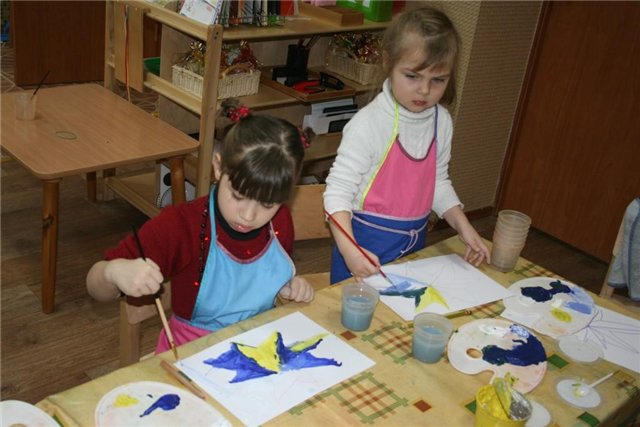 Кляксография
Основа - клякса. Задачей данного вида рисования является понимание детьми симметричности.
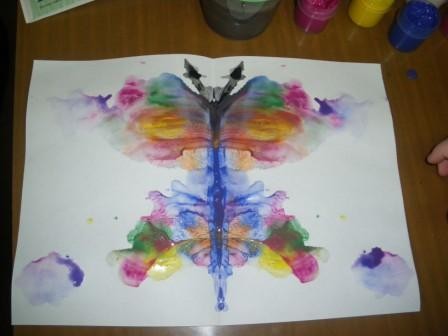 Раздувание краски
На лист бумаги наносят несколько капель жидкой краски, берут трубочку и раздувают краску от центра в разные стороны.
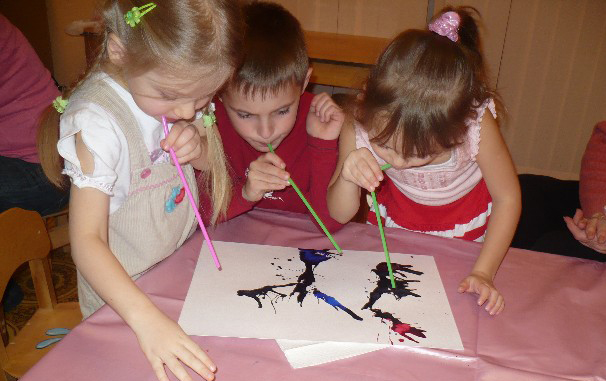 Поролоновые рисунки
Эта технология позволяет создать фон рисунка и рисование на больших форматах.
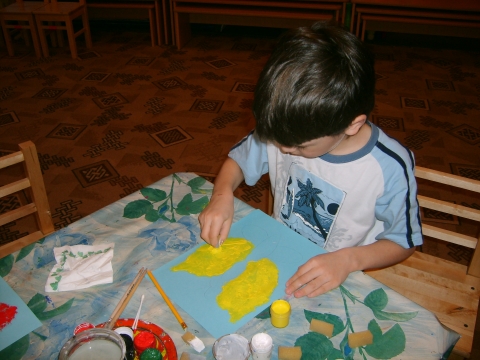 Приемы и методы, используемые на занятиях по ИЗО
Эмоциональный настрой
Этот метод предполагает использование на занятиях музыкальных произведений
 Художественное слово
«Сказка неотделима от красоты…Благодаря сказке ребенок познает мир не только умом, но и сердцем».
Педагогическая драматургия
На занятиях дети часто путешествуют. Путешествия могут быть реальными, сказочными или воображаемые.
Игра
В игре легко направлять внимание ребенка на самые важные ориентиры – нравственные, эстетические.
Другие техники
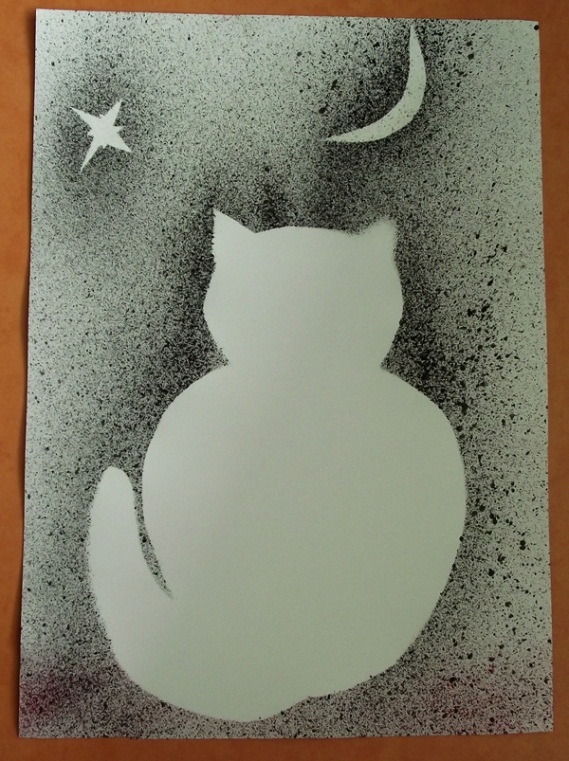 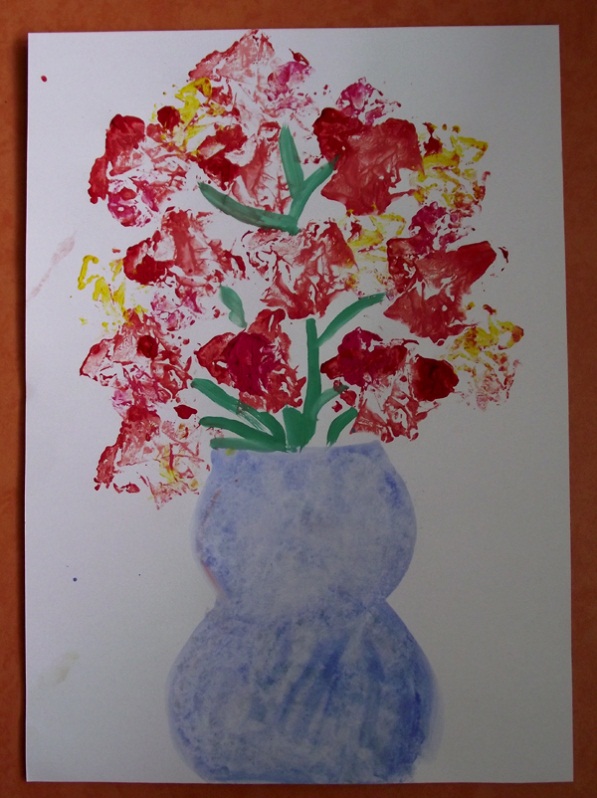 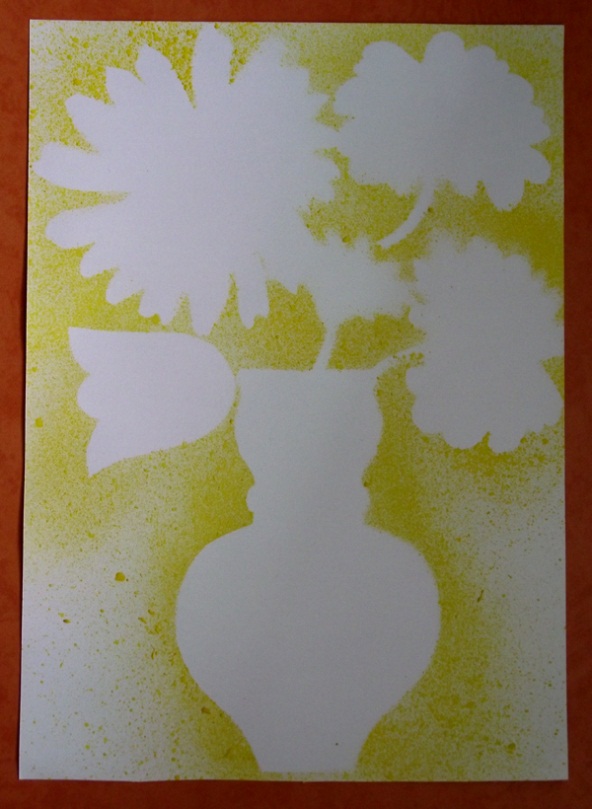 -
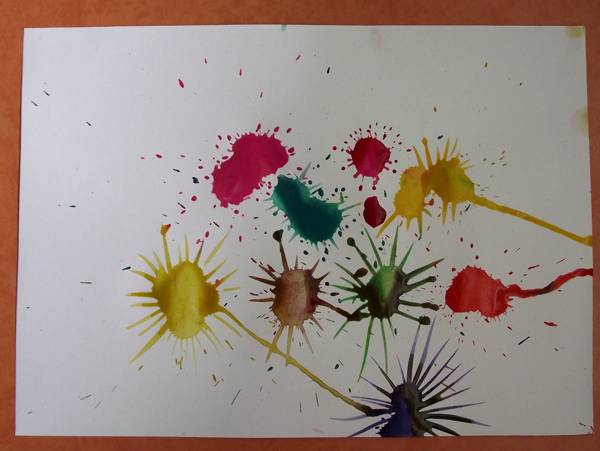 «Дерево творчества»
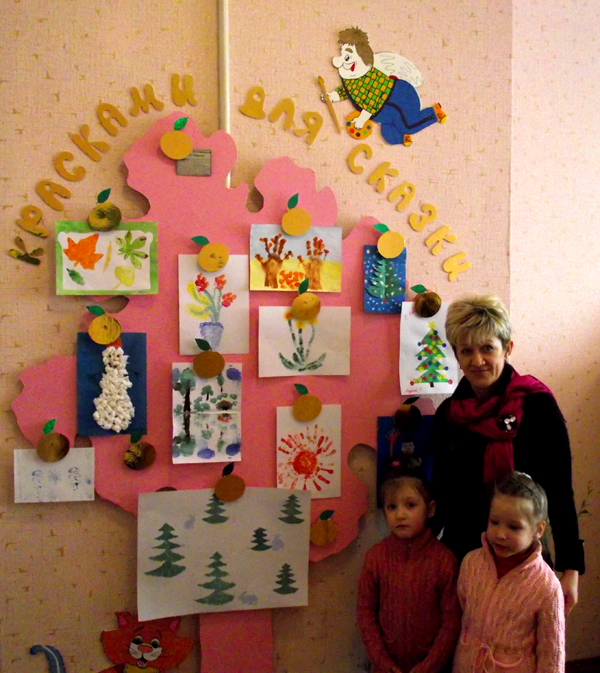 Заключение
Изобразительная
                         деятельность

        Развивает
наблюдательность
                                                                                    Развивает
                                                                        воображение и фантазию
                        Позволяет открыть
                           новое для себя